E1 / T1  Pulse mask
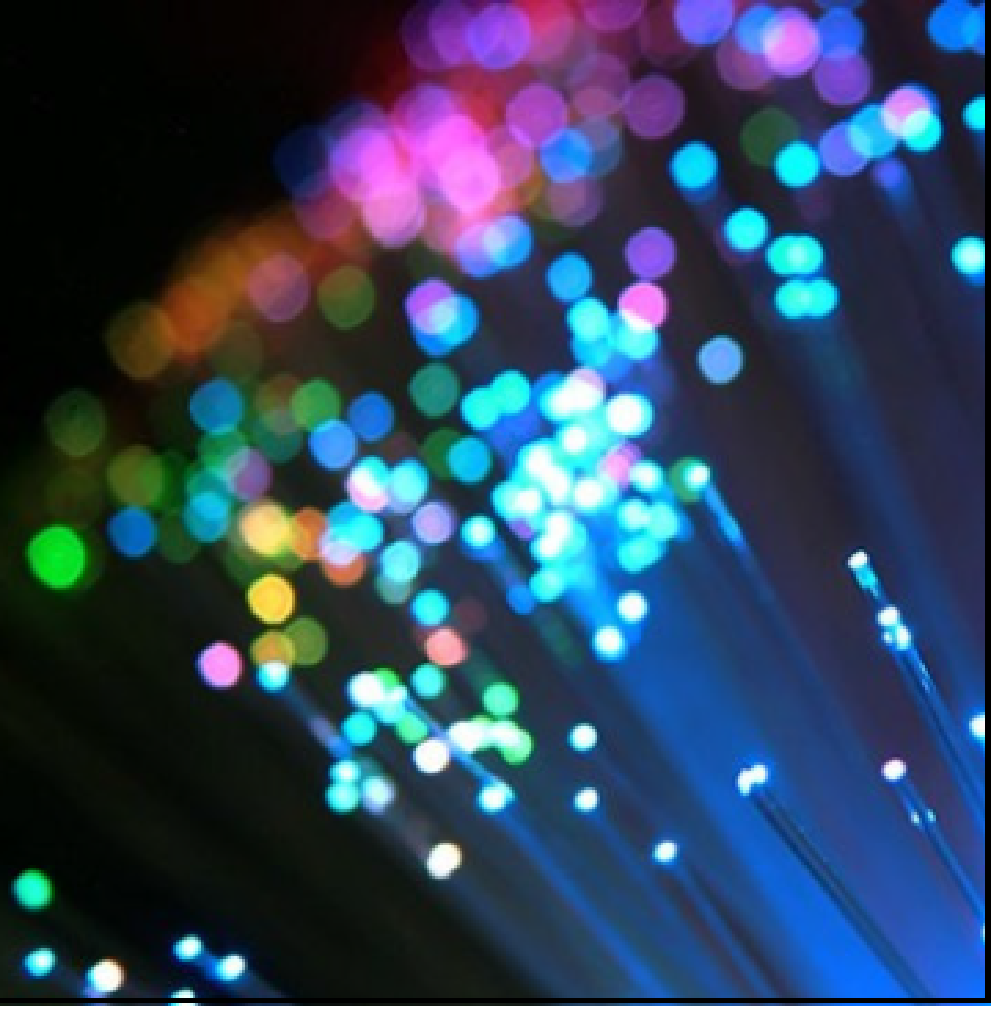 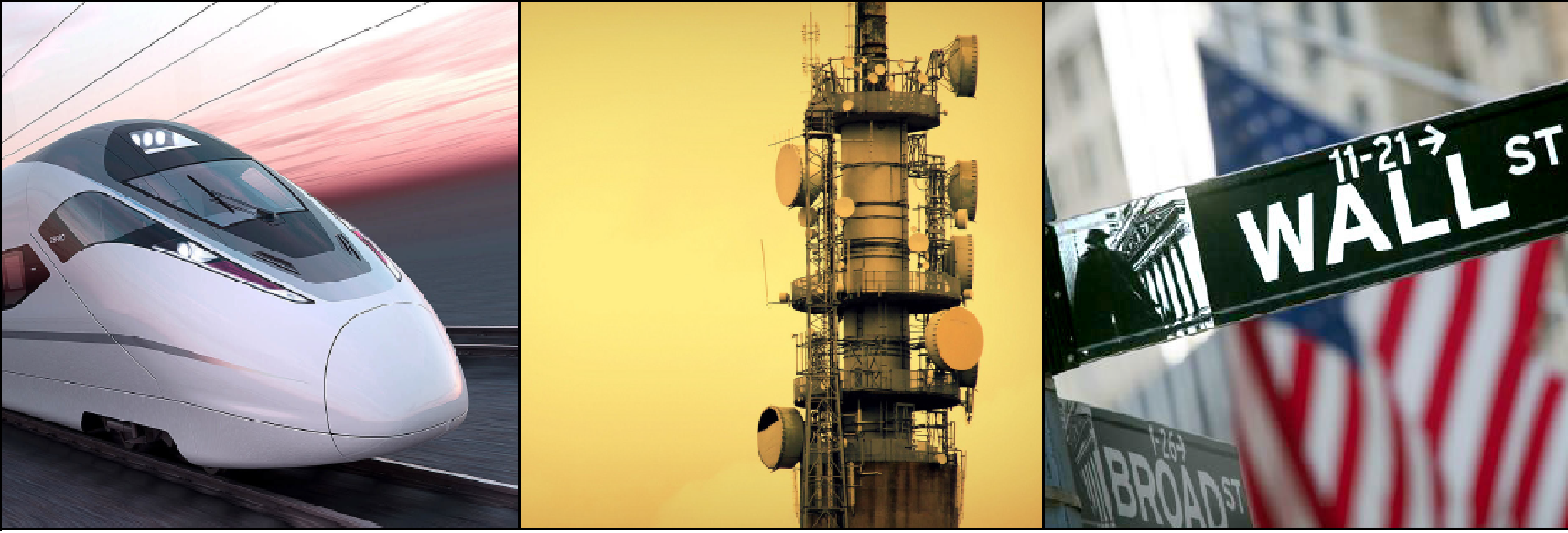 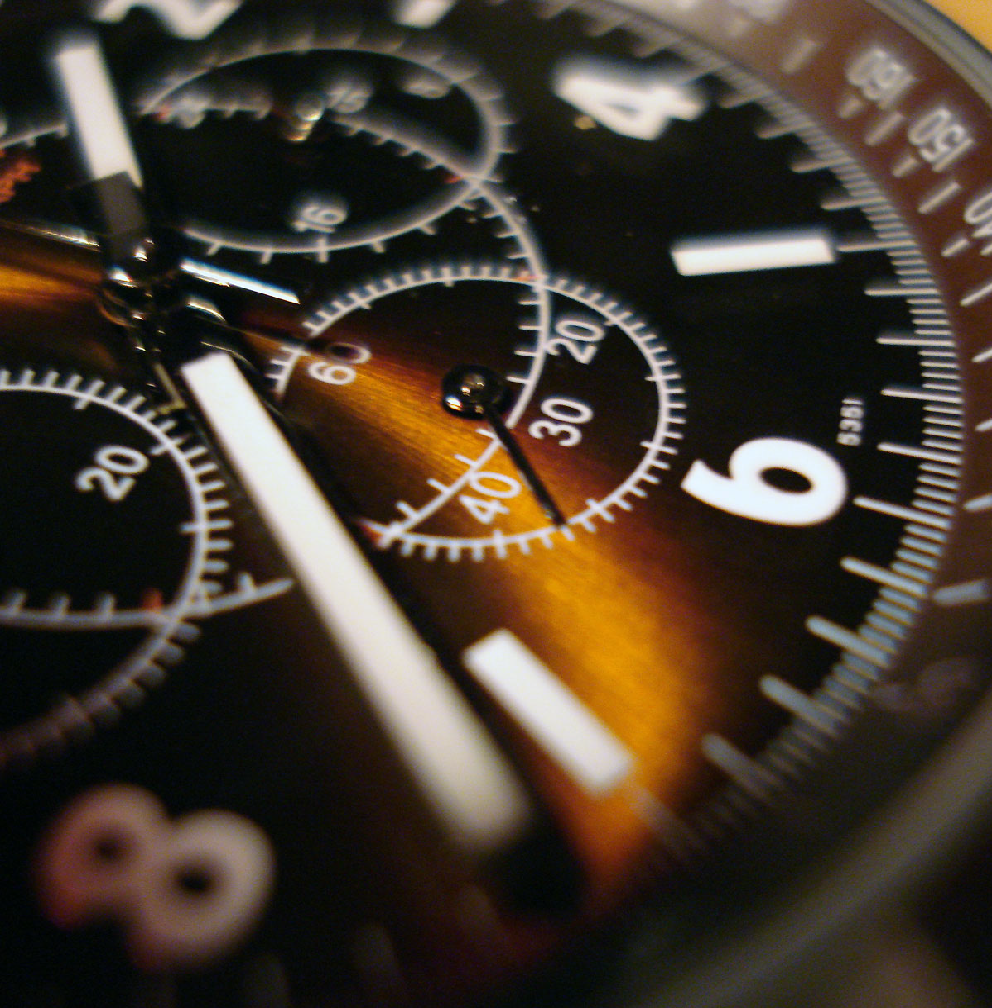 E1/T1 pulse mask testing with xGenius
Guide & Slides corresponding to software ver. 2.10.5
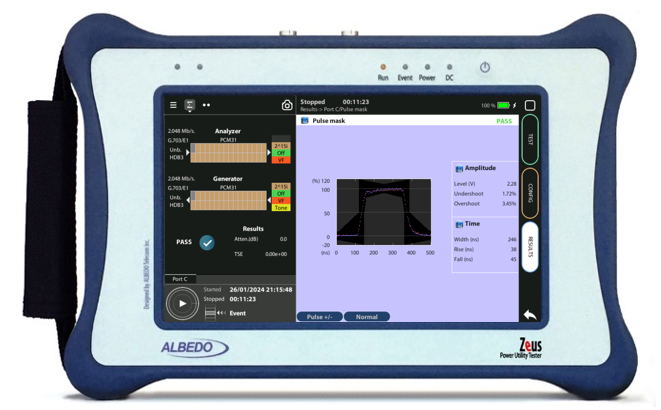 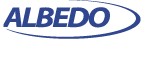 Zeus & xGenius
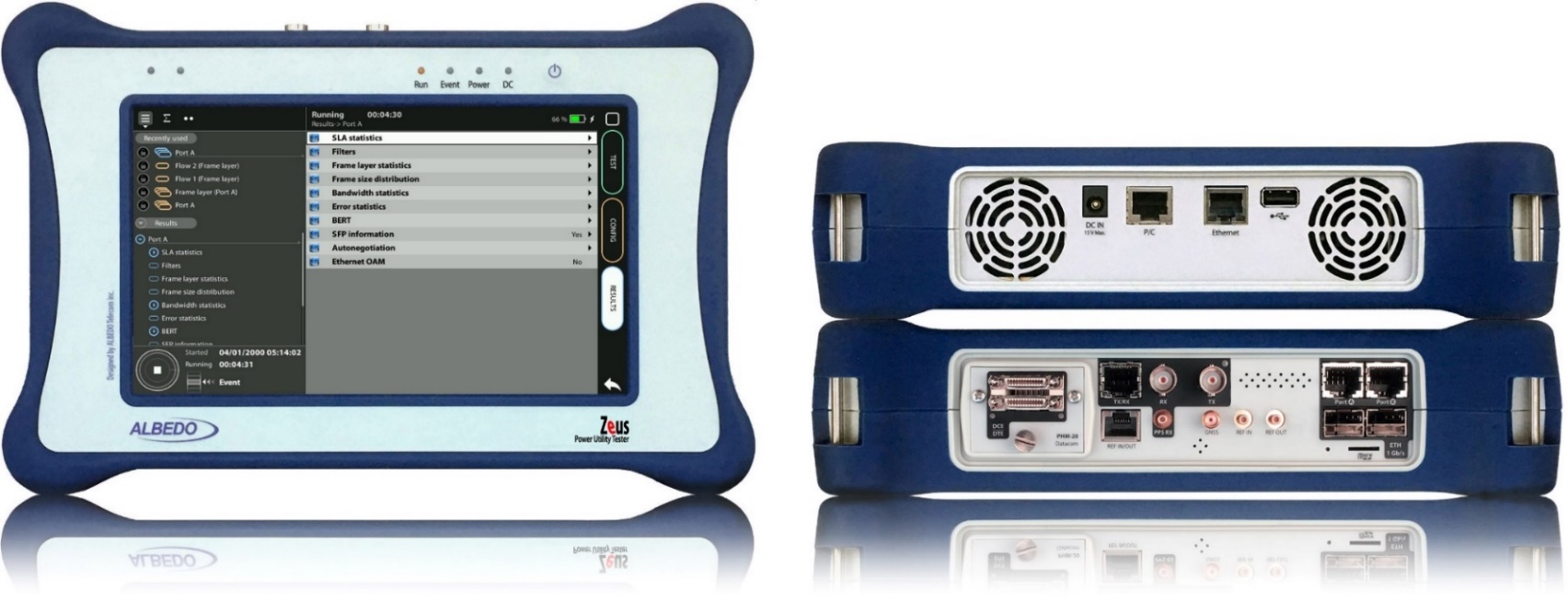 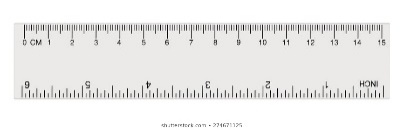 Zeus & xGenius provide deep insights to design, install, maintain, troubleshoot and engineer communications resources of  Mobile Operators, Power Utilities, Finace, Labs and R+D centers. The unit is able to verify Ethernet/IP, SyncE, PTP, GbE, IRIG-B, 1PPS, T1/E1, G703, Serial Datacom, C37.94, GOOSE, SV, MMS, Round-trip & One-way Delay tests at all interfaces. 
It also has a set of programmable filters to capture live data traffic at wire-speed
Interfaces & time References
BNC-C
PHM
RJ45-C
RJ45-A
RJ45-B
SFP+ A
SFP+ B
xGenius generates and analyses different kinds of 1544 kb/s and 2048 kb/s signals and also unframed 1544 / 2048 kb/s signals.
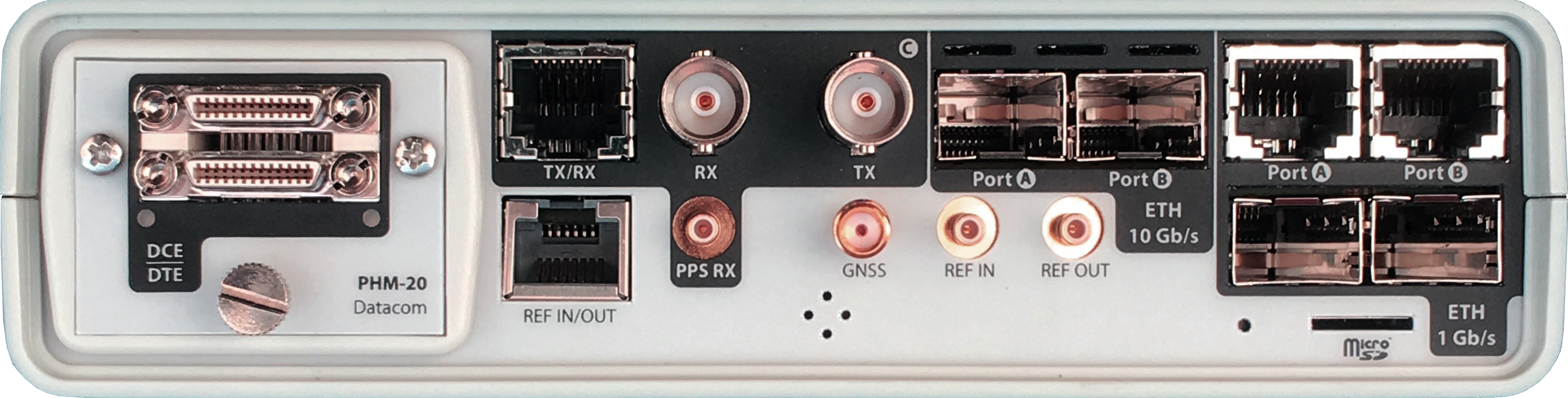 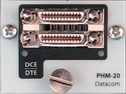 RJ45
SMB-C
SMA
SMB-1
SMB-2
SFP-A
Micro SD
SFP-B
E1/T1: the first level in the Hieranchy
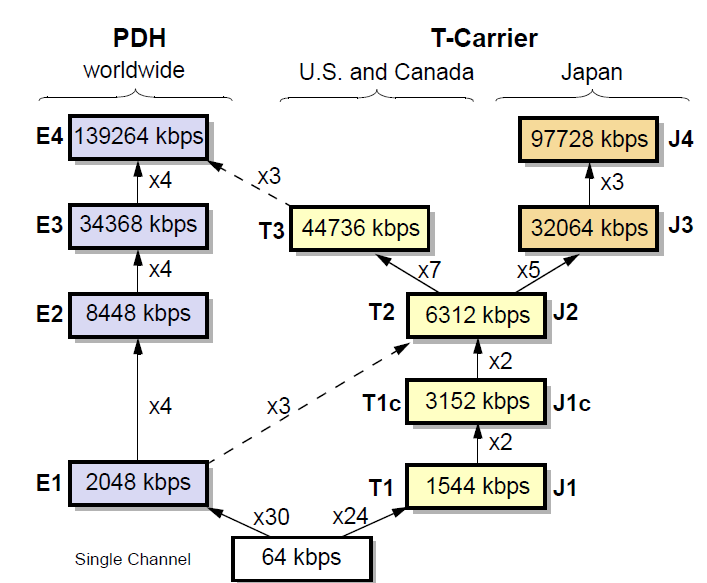 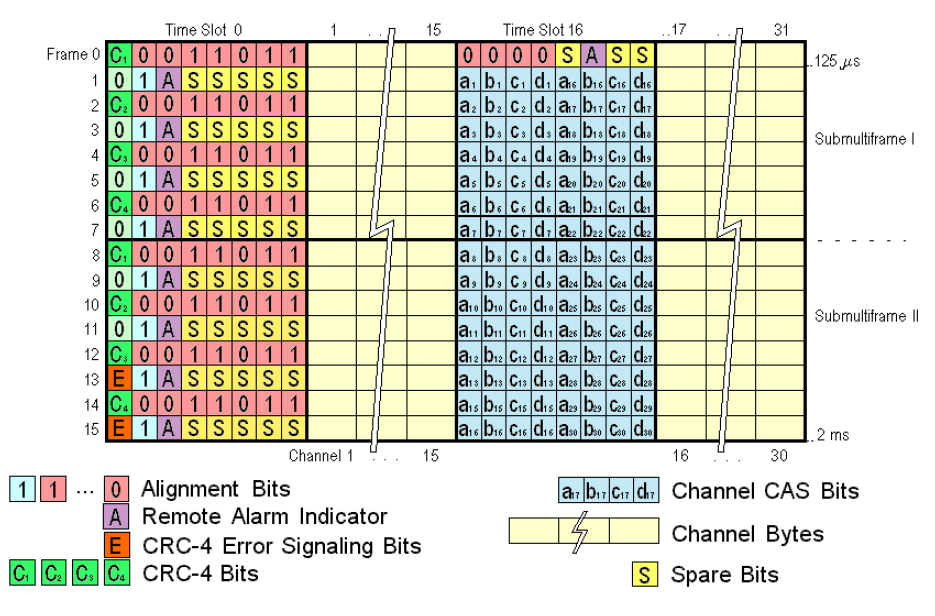 The E1 frame defines a cyclical set of 32 time slots of 8 bits. The time slot 0 is devoted to transmission management and time slot 16 for signalling; the rest were assigned originally for voice/data transport.
The Jitter test
Jitter measurement
Network
E1
xGenius
ALBEDO
Jitter is defined as short-term variations of the significant instants of a digital signal from their reference positions in time. In other words, it is a phase oscillation with a frequency higher than 10 Hz. Jitter causes sampling errors and provokes slips in the phase-locked loops (PLL) buffers. 

This measurement attempts to obtain the jitter amplitude present in the output port at a network equipment. The ITU-T specifies the maximum jitter allowed in a network in the ITU-T G.823 The jitter may be generated by the equipment itself, or may result from the transfer of jitter from one of the inputs of the element, either the data input or the synchronization input. The result of the measurement is the jitter amplitude in a specific bandwidth. Should we wish to measure the jitter generated by the NE, we need to connect an input signal free of jitter. .
Connecting the BNC cables to Port C
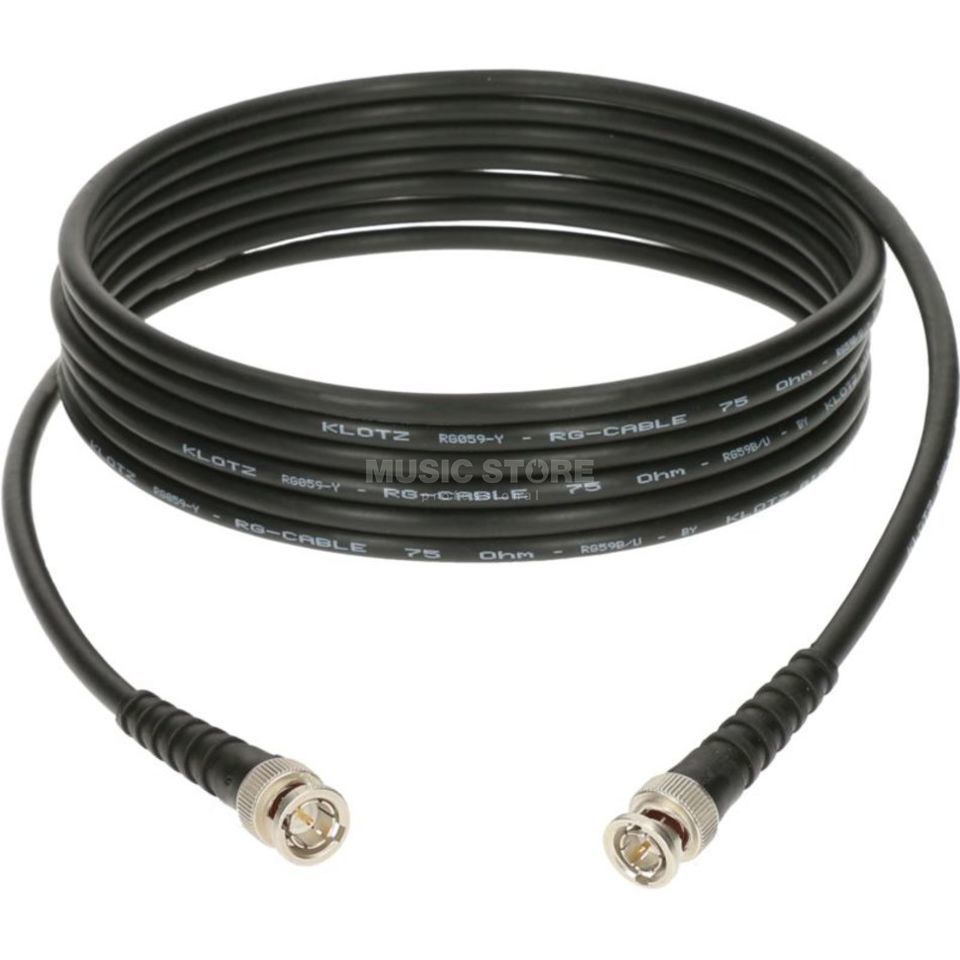 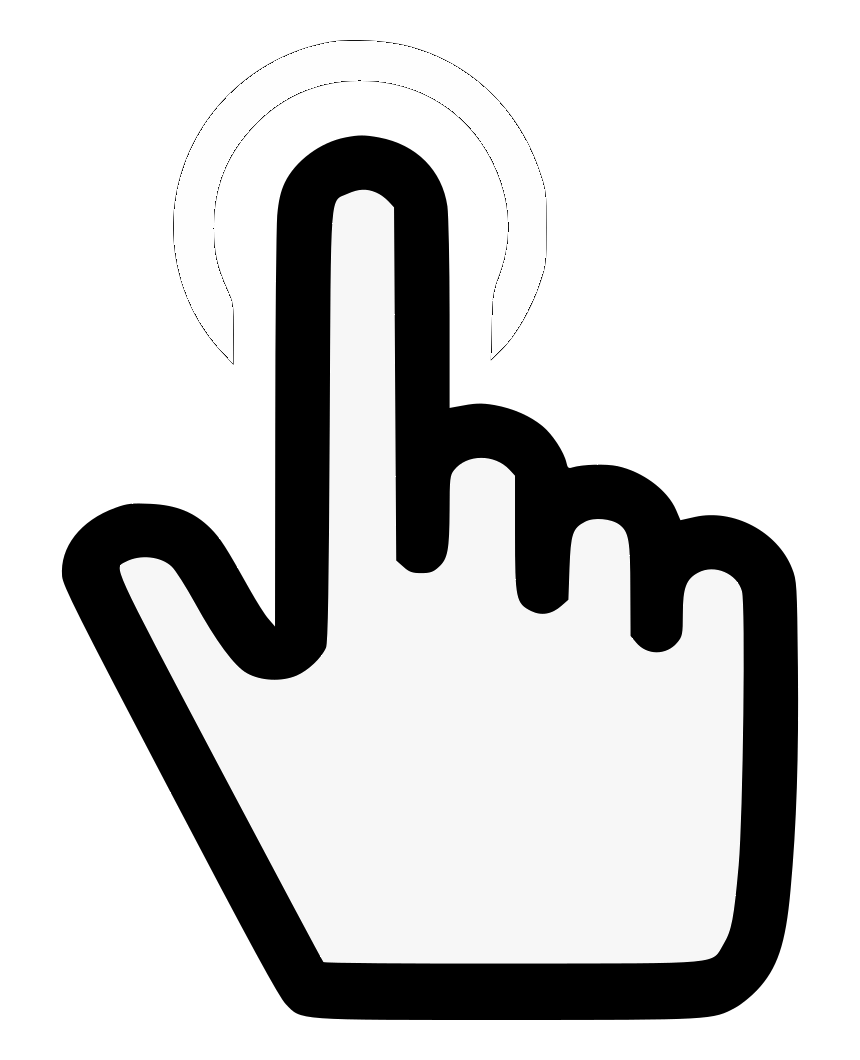 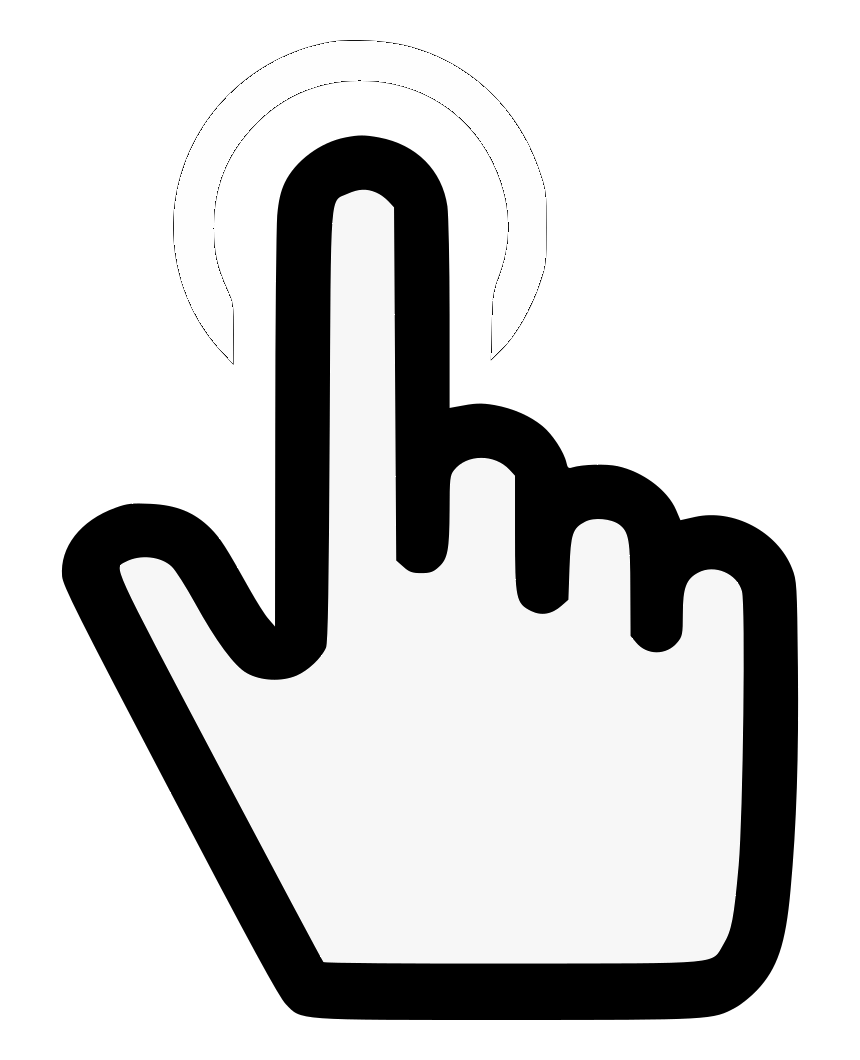 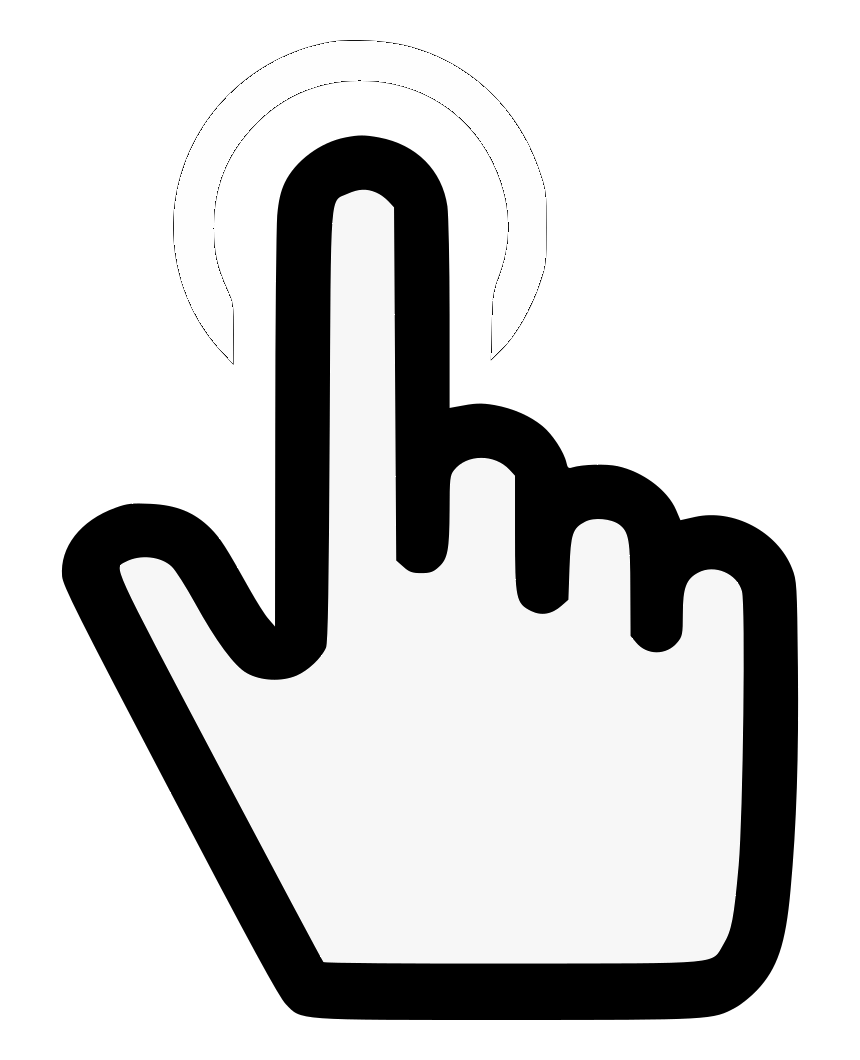 1
1
2
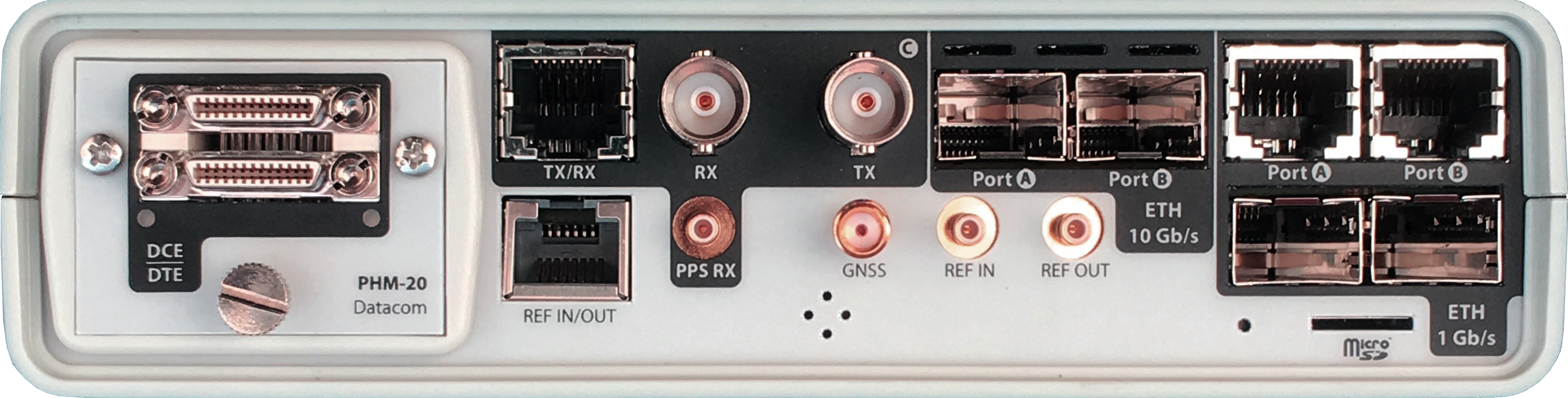 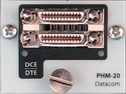 xGenius Port C can be Balanced (RJ45) or Unbalance (BNC) 
In our test, we are going to use the BNC cables
Connect BCN transmission (Tx) in Port C
Connect BCN Reception (Rx) in Port C
Select the global operation mode
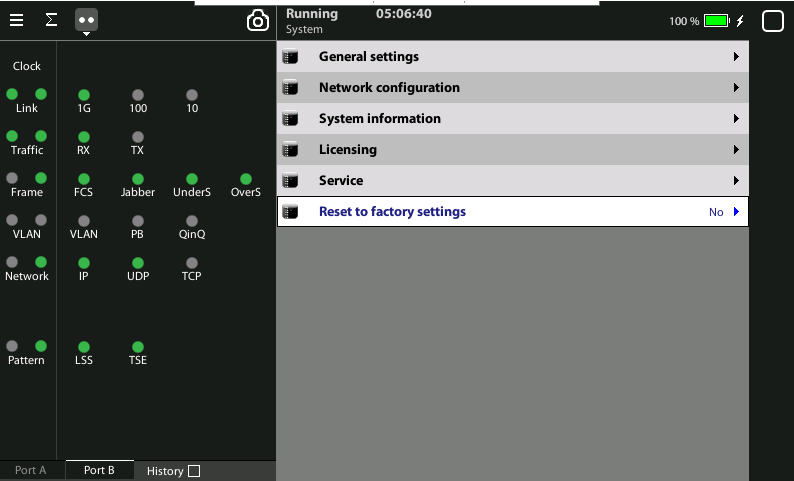 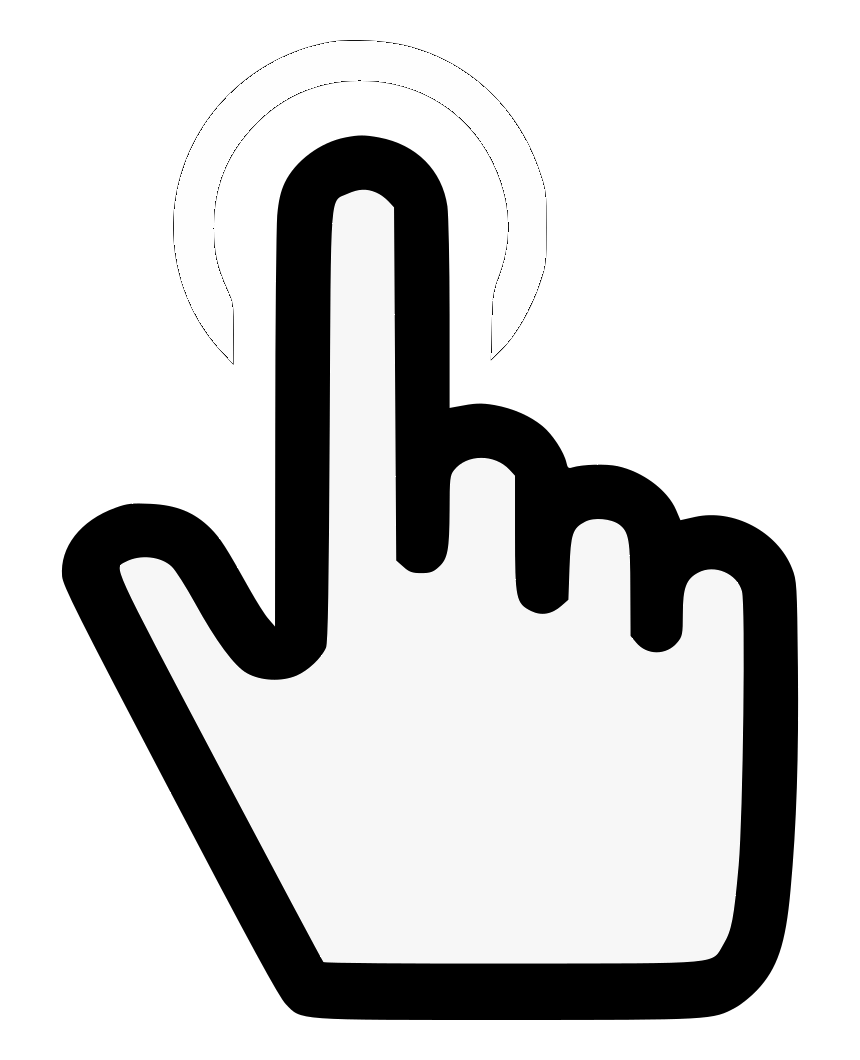 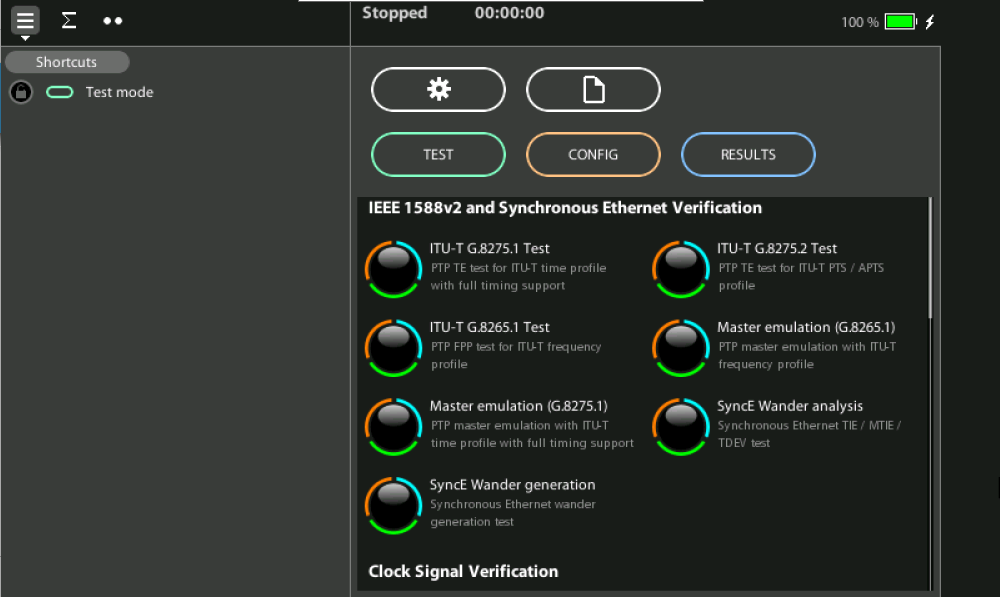 1
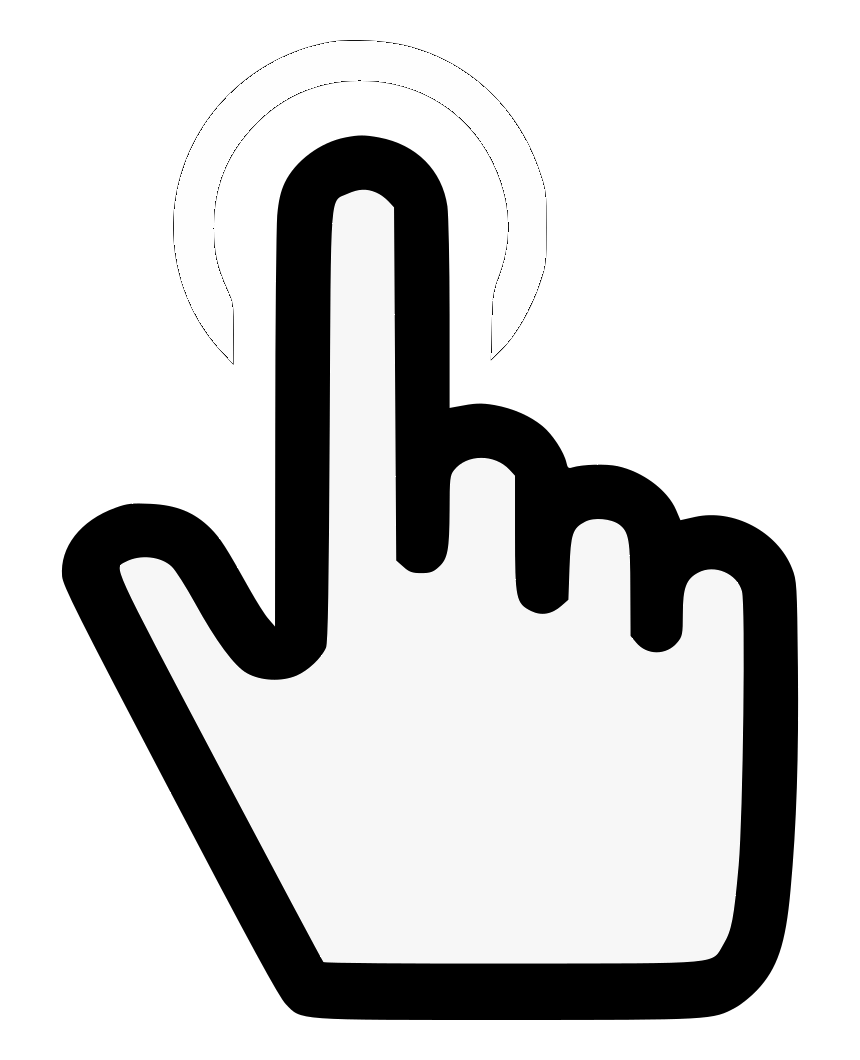 Home > [System] > Reset to factory settings := Yes
Configure the test mode
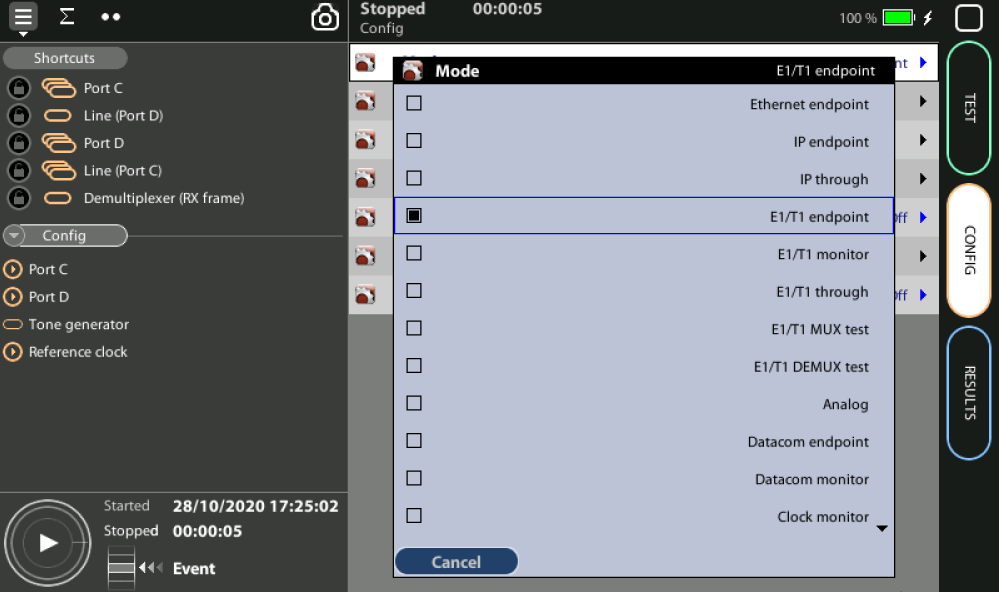 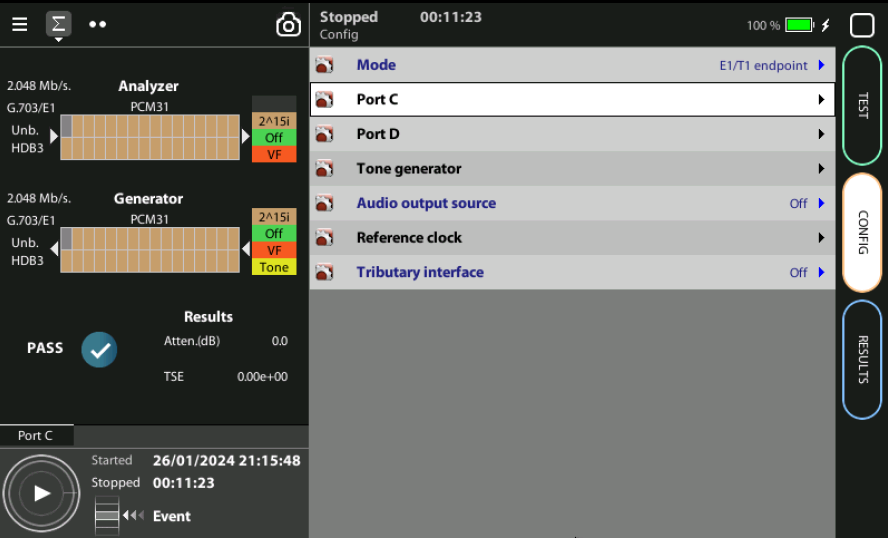 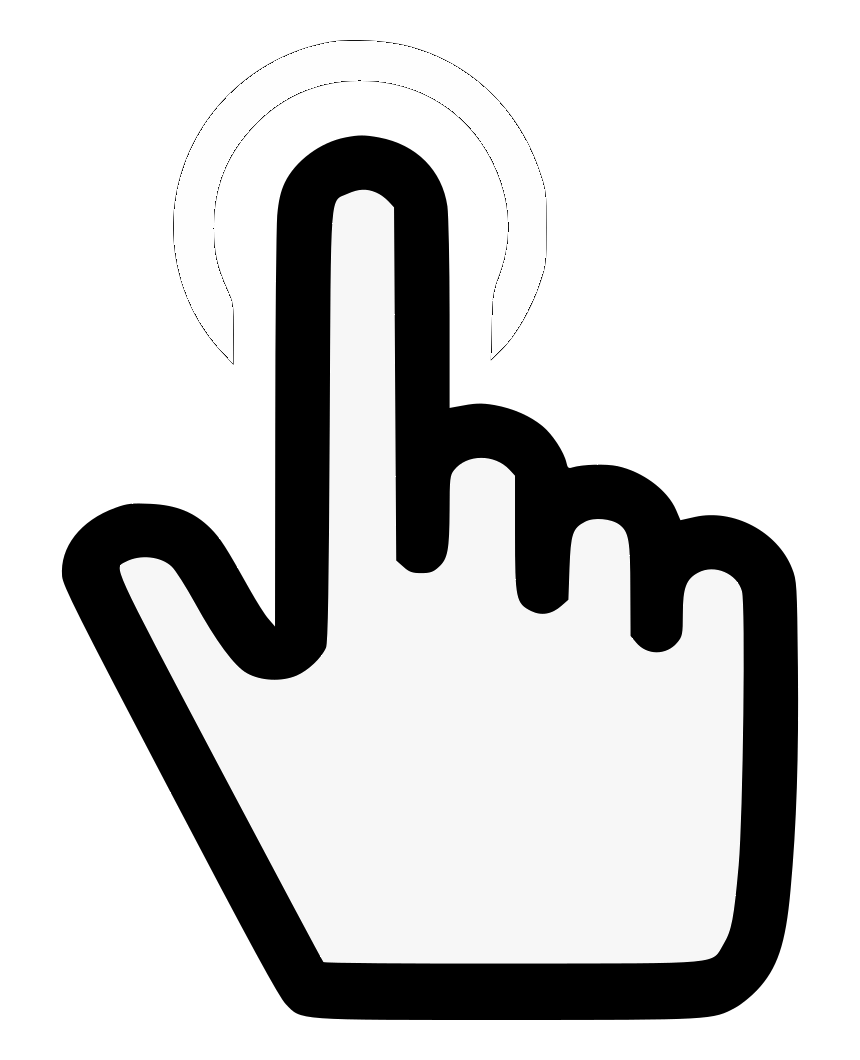 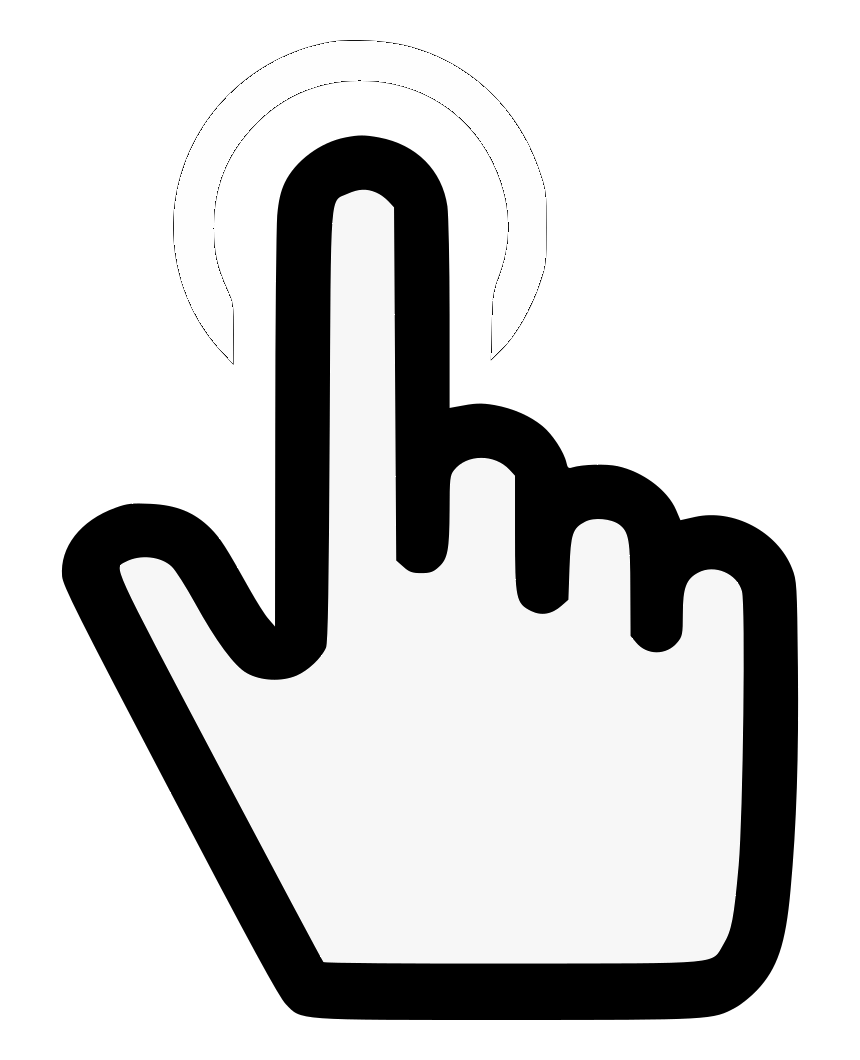 1
2
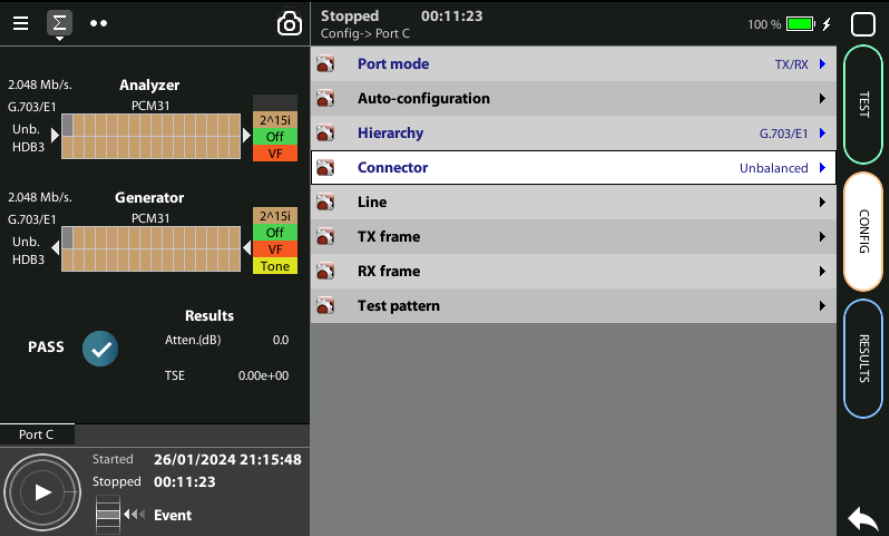 The unit has an E1/T1 Tx/Rx Port C in the front pannel and may have another port D in the module:
Home > Config > Mode := E1/T1 endpoint
Home > Config > Port CConfigure Hirarchie, Connector,  etc.
Select Hierarchy & Frame structure
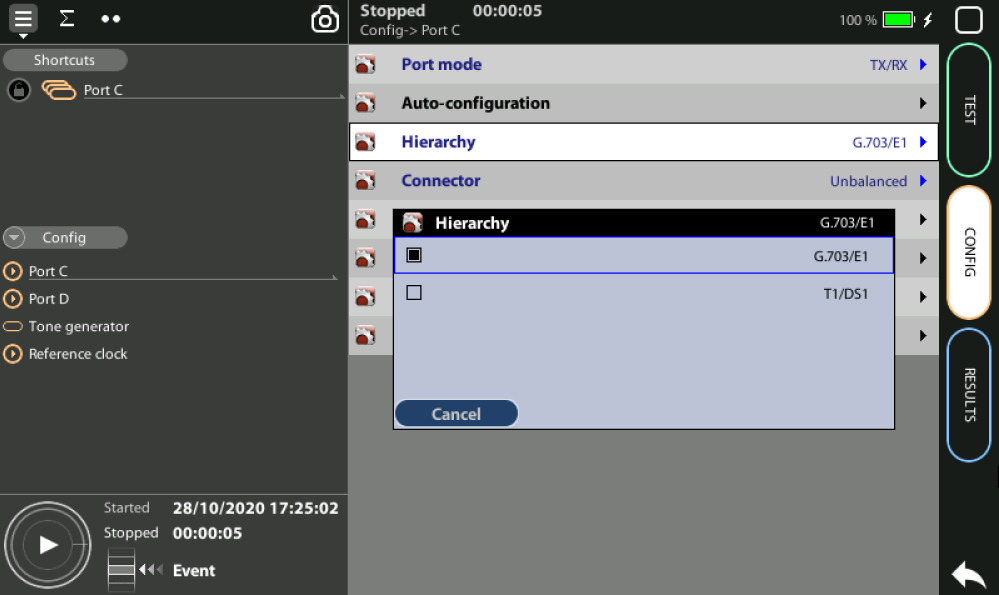 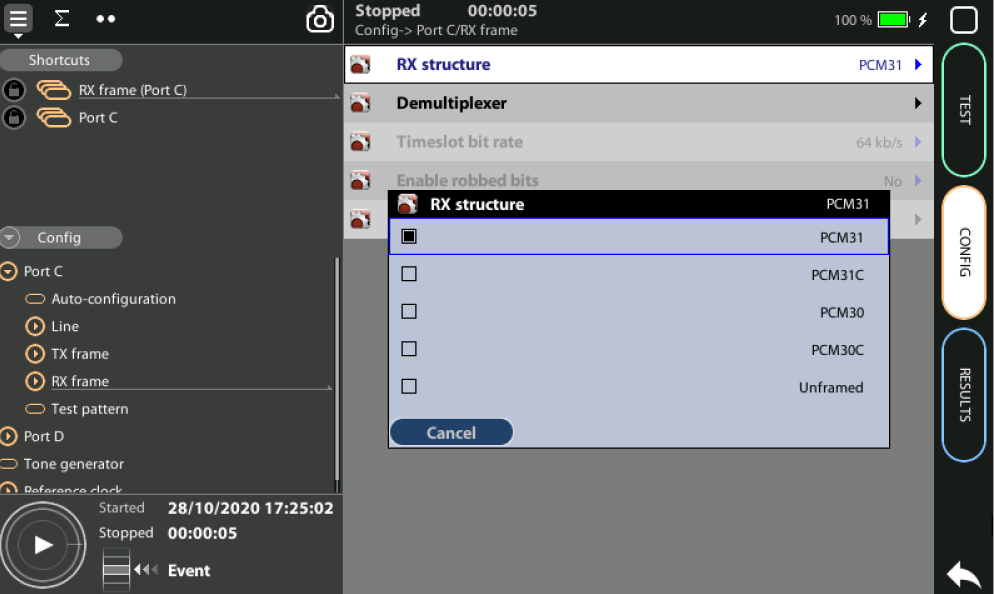 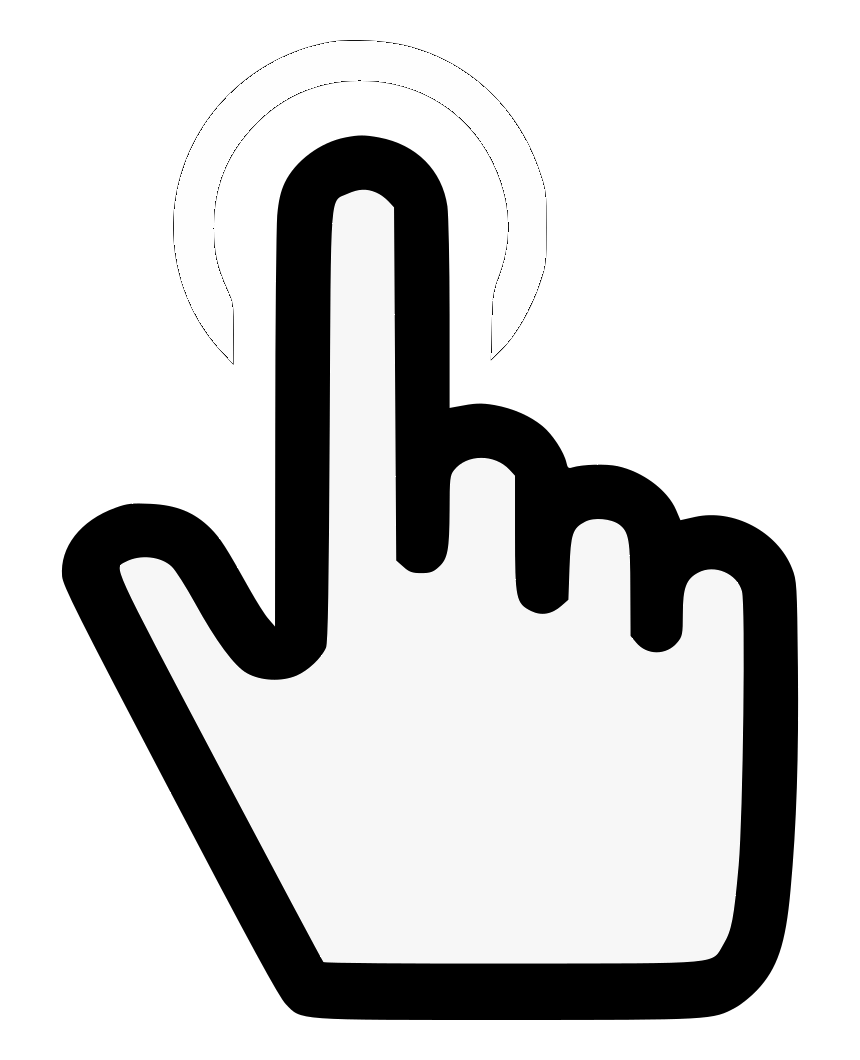 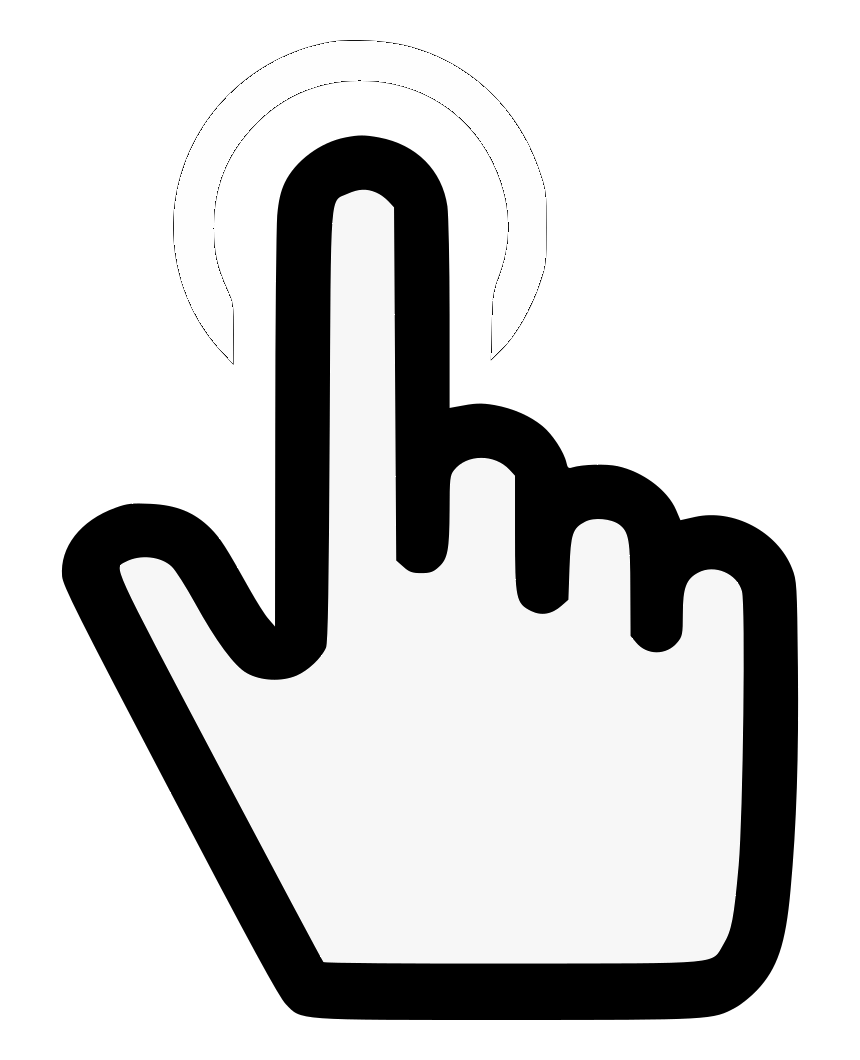 1
2
Select E1 as hierarchy and PCM31 as Frame structure to test:
Home > Config > Port C > Hierarchy := G.703/E1 
Home > Config > Port C > RX_Frame > RX Structure := PCM31
Display the pulse mask
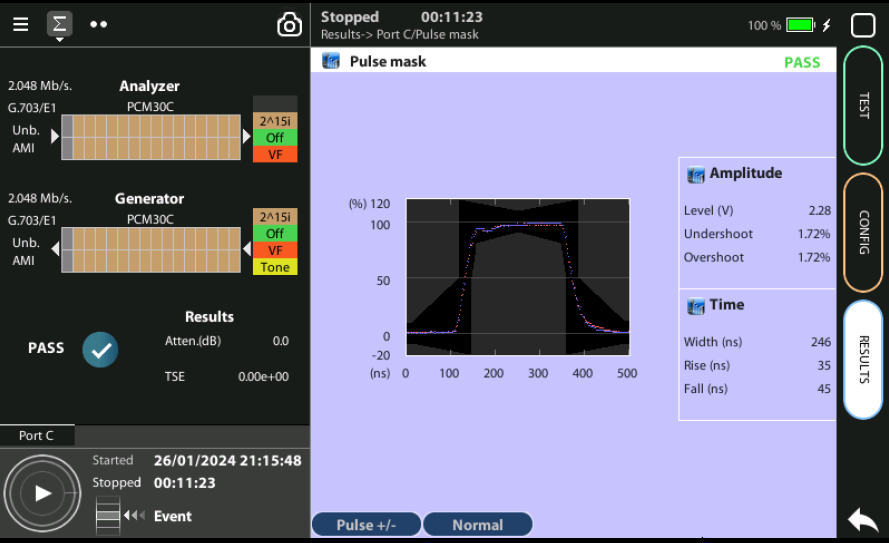 Go to Home > Results > Port C > Pulse Mask
Insert events
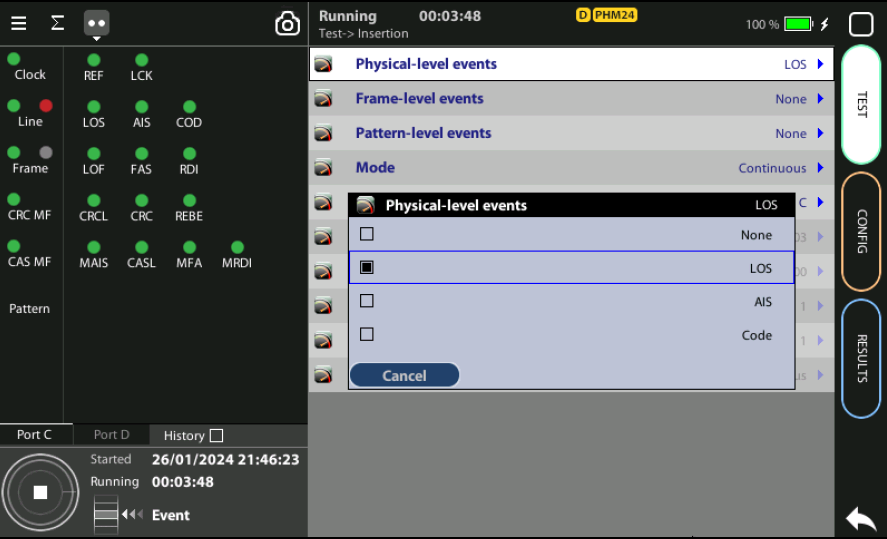 Insert events at the Physical layer
Test > Inserrtion > Physical-level events := LOS
Exporting Reports
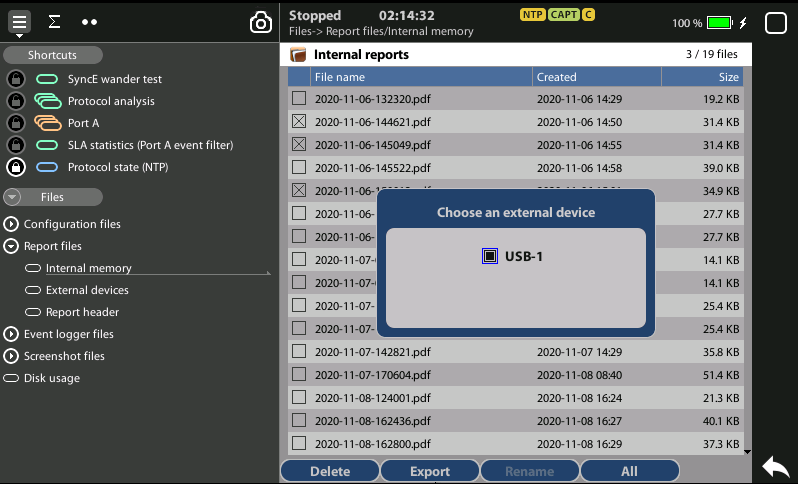 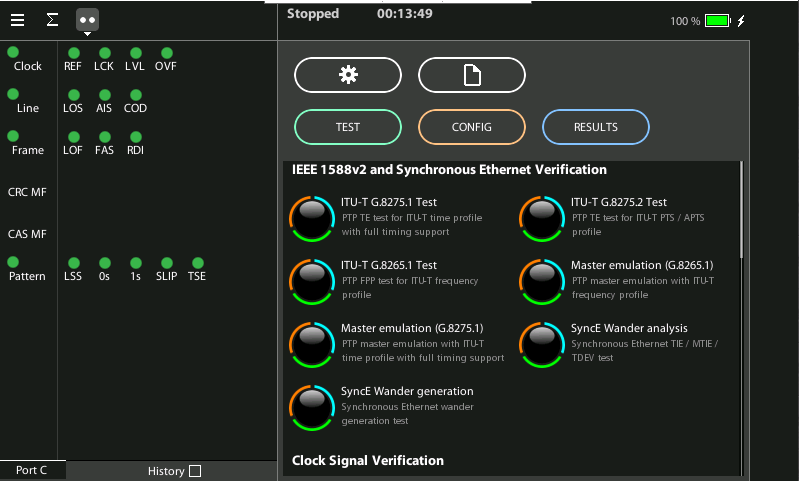 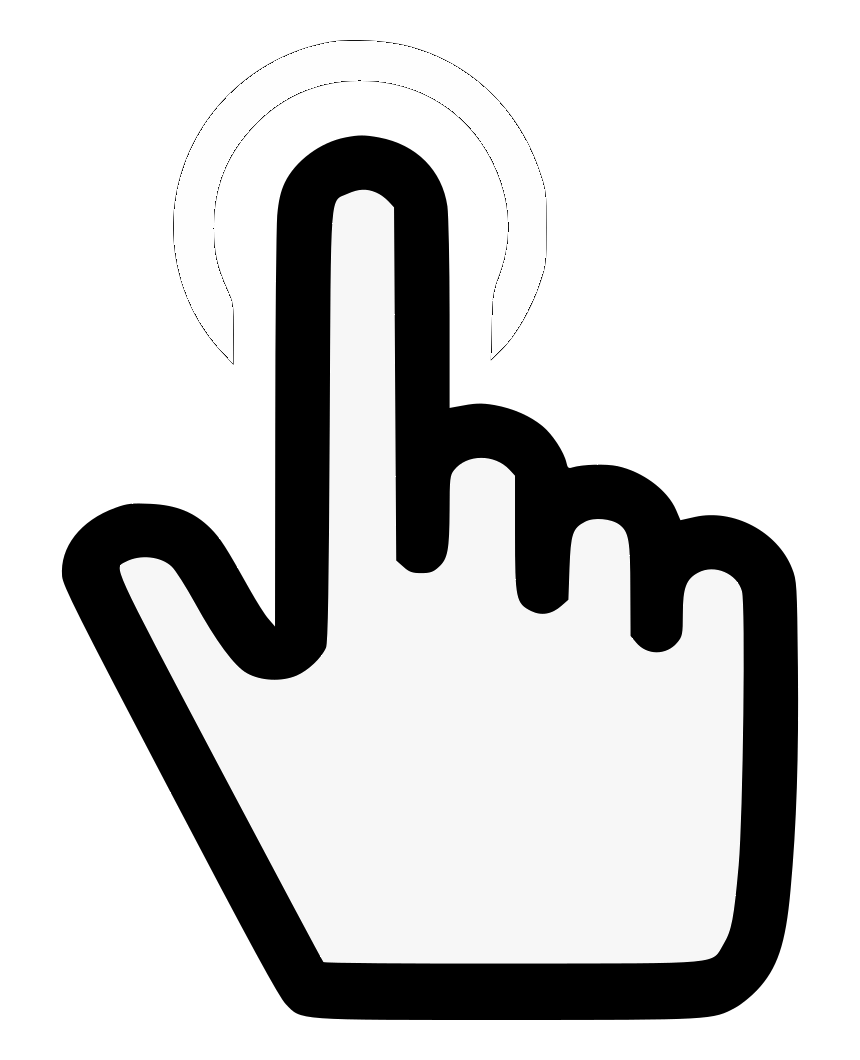 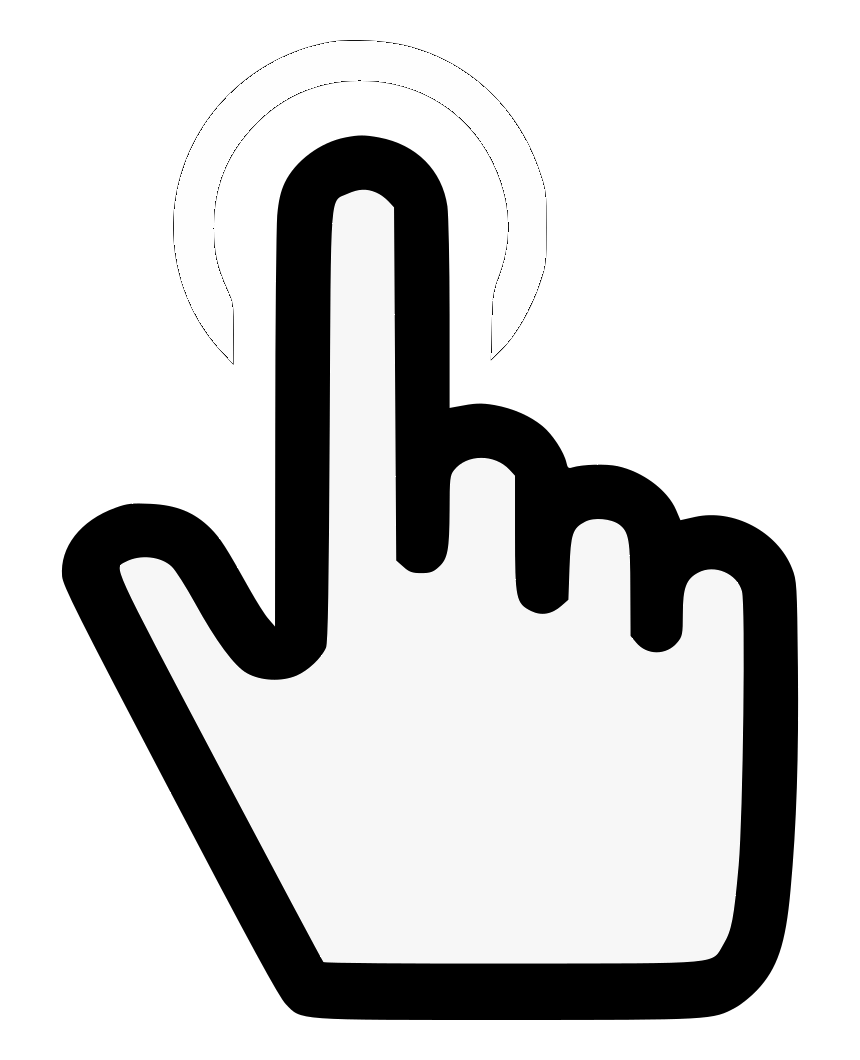 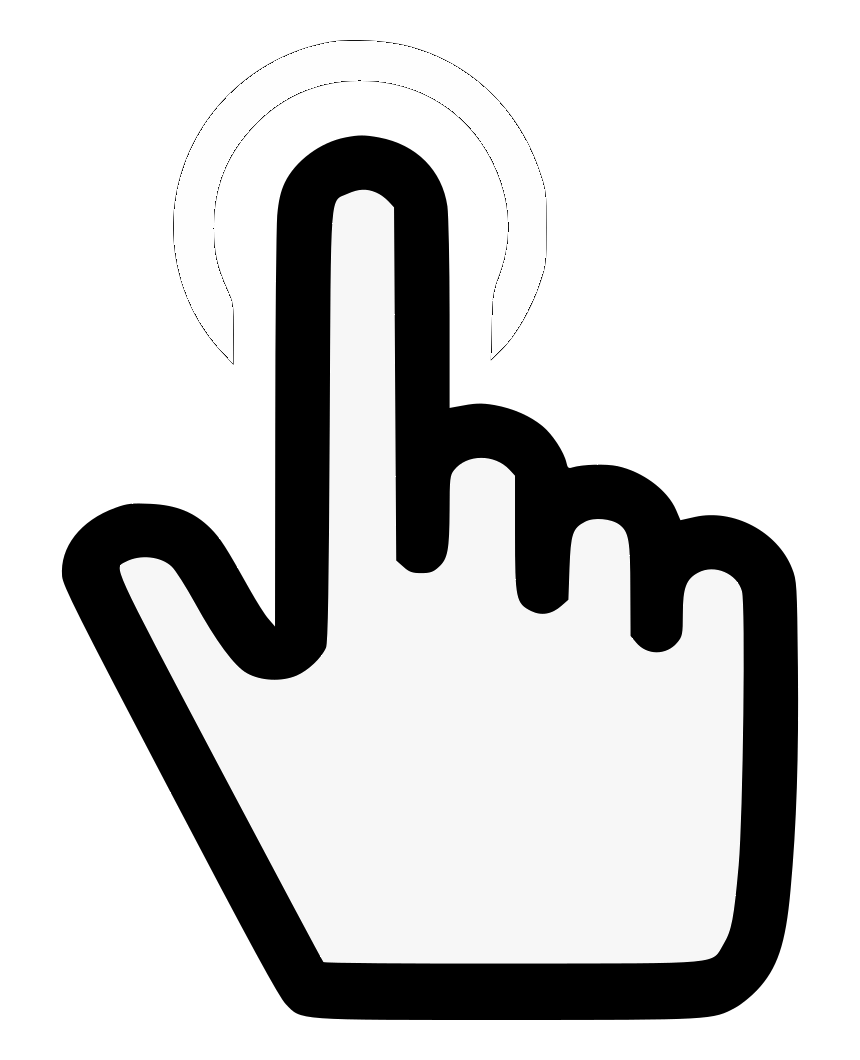 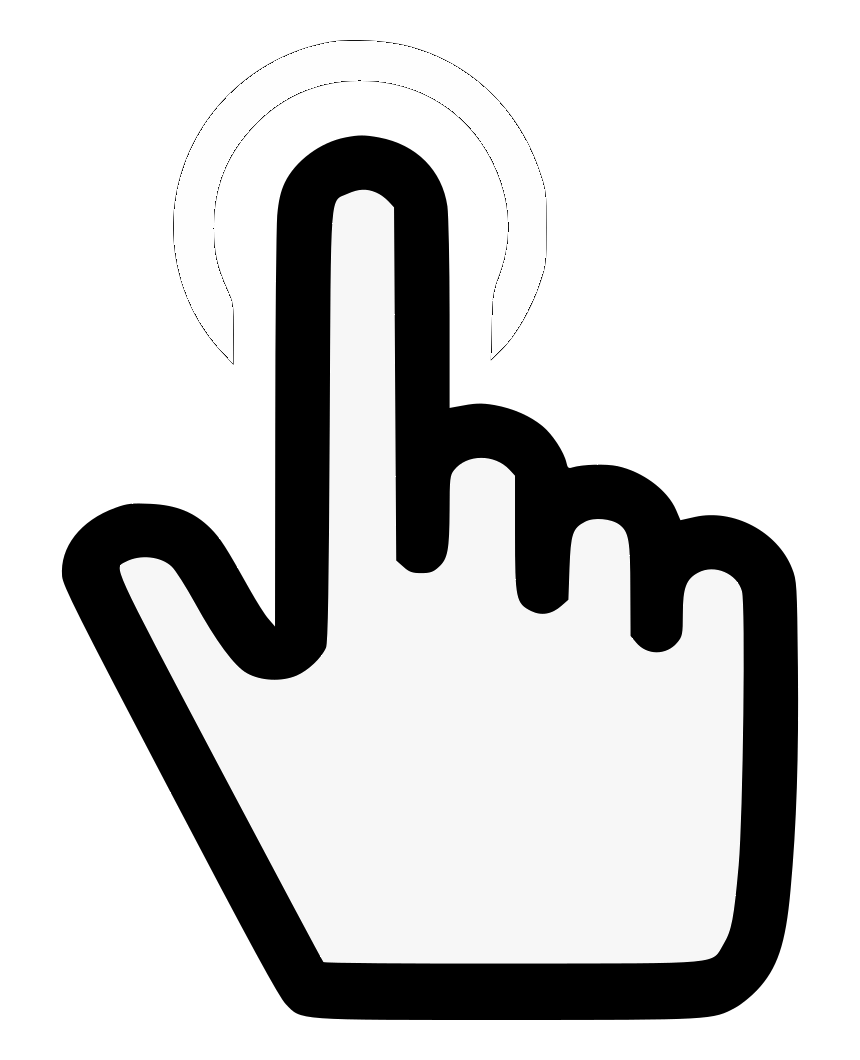 2
3
1
1
To export report files:
Go Home > [File icon] > Configuration files | Report files > Internal memoryto list the files currently stored in the unit
Select the files you want to export: File name > Export  
Choose an external device:  micro SD | USB
If no external device a popup will appear: ‘No devices present’
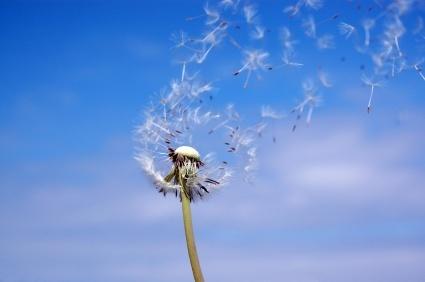 That’s all
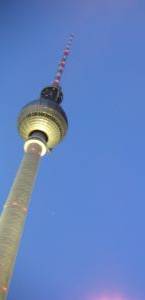 www.albedotelecom.com
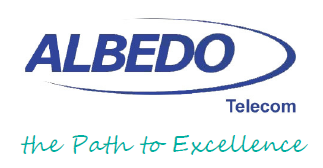